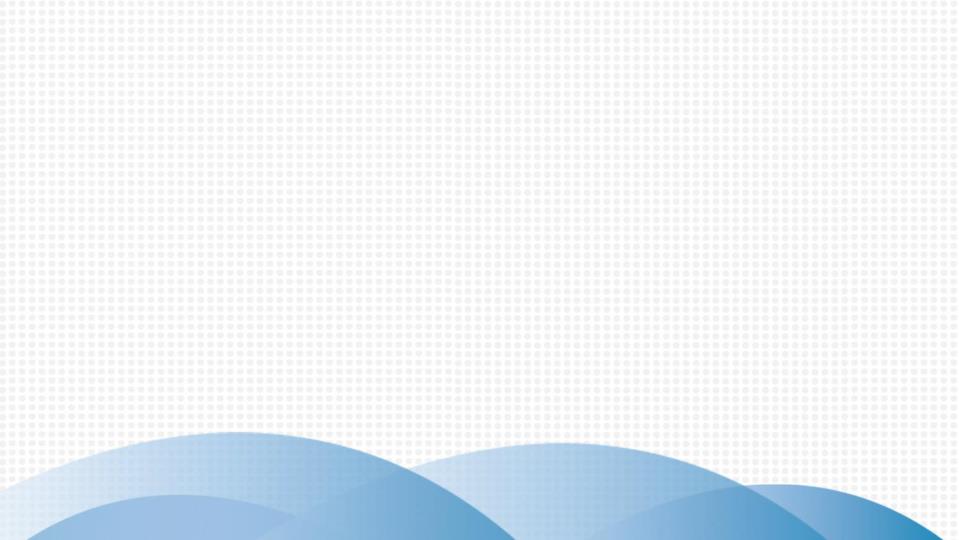 Module 10  On the radio
Unit 1   I hope that you can join us one day.
WWW.PPT818.COM
目录导航
01
课 前 预 习
02
课 堂 导 学
03
课 文 理 解
巩 固 提 升
04
课 前 预 习
一、必背单词(请在课文中找出下列单词)
名词
1.导演;主管;经理 　　　　　 	
2.背景;后景 　　　　　 
3.主持人
director
background
presenter
动词
1.引领;带领 ____________          2.避免;防止 ____________
show
avoid
形容词
1.国家的;国内的 ____________   
2.国际的;世界的 ____________
national
international
副词
到处;向各处 ____________
around
兼词
n.采访;访谈 v．访问;采访 ____________
interview
二、常用短语(请在课文中画出下列短语)
1.带某人四处参观;给某人做向导    show sb.around
2.(广播或电视)播出    	on air 
3.在北京广播电台(节目)   on Radio Beijing
4.在北京广播电台(地点)   at Radio Beijing
5.避免制造任何杂音   	avoid making any noise
6.背景;在后台   	in the background 
7.最近的新闻    	the latest news
8.忙疯了    		get crazy
9.采访某人   		do an interview with sb.或interview sb.
10.保持安静   		keep quiet
11.赢得足球比赛   	win the football match
12.……到此结束   	That's the end of…
三、经典句型(请在课文中画出下列句型)
课 堂 导 学
1.Thank you for showing us around.感谢您带我们参观。
show sb.around“带某人四处参观;给某人做向导”。
show sb.around相当于 take sb.around, around 在此作副词,意为“到处;向各处”。around 也可作介词,其后要接宾语。如:
(1)她领着我四处看了看,并把我介绍给了每个人。
She　　　　　　　　　　　 and introduced me to everyone. (around 作副词) 
(2)你能带我们参观你的学校吗?
Could you　　　　　　　　　　　　 your school?
(around 作介词)
showed me around
show us around
2.When it’s on,it means we’re on air.当它亮时,表示我们正在播音。
on air意为“(广播或电视)正在播出”。如:
我们将在大约五分钟后开始广播。
We will be on air in about five minutes.
3.And we should avoid making any noise in the background!而且我们应该尽量避免在后台制造噪音!
avoid为及物动词,意为 “避免”,后接名词、代词或动名词作宾语。如:
你应该避免犯相同的错误。
You should avoid making the same mistakes.
【学以致用】
Jerry often cleans his room just to avoid 　　　　his homework.
A.not do　	B.not to do　	C.to do　	D.doing
D
4.And it is where we do interviews with the big sports stars.那是我们采访体育明星大腕的地方。
(1)interview此处用作可数名词,意为 “采访;访谈”,do interviews/an interview with sb.意为 “采访某人”。如:
他经常采访电影明星。
He often does interviews with film stars.
★give an interview(to sb.)意为“接受采访”。
The famous singer gave an interview in the studio.那个著名歌手昨天在演播室接受了采访。
(2)interview还可作及物动词, “采访,访问”,可以直接说interview sb.。如:
主持人正在采访电影明星成龙。
The presenter is interviewing the film star Jackie Chan.
5.Remember what I said: we need to keep quiet if the red light is on.记住我所说的:如果红灯亮,我们需要保持安静。
if 连词, “如果”,引导条件状语从句,它引导的从句可以放在主句前,也可放在主句后。如果 if从句放在主句前,从句要用逗号与主句隔开。(if引导主从复合句,要主将从现)如:
(1)如果明天下雨,我就不坐飞机去。
I won’t go by plane if it rains tomorrow.
=If it rains tomorrow,I won’t go by plane.
(2)如果你带你的狗狗去参加玛丽的聚会,她会很开心的。
If you take your dog to Mary’s party,　　　　　　　　　　.
she will be happy
【学以致用】
(3)You’d better travel around Nanjing with a local tour guide 
　　　　you want to know more about its culture. 
A.unless　	B.until　	C.although　	D.if
D
课 文 理 解
一、听对话。
听 Unit 1 Act.3对话,回答第 1~5小题。
(　　)1.Where are they?
 A.At Beijing TV.　	
B.At Radio Beijing.　	
C.In a museum.
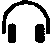 B
(　　)2.What does it mean when the red light is on?
 A.They’re on air.　	
B.Someone is sleeping.　	
C.The program is over.
(　　)3.What should you do in the background?
A.Keep quiet.　	B.Keep studying.　	C.Keep sleeping.
A
A
(　　)4.What can we do in the newsroom?
A.Collect the latest national and international news.
B.Do interviews with the big sports stars.
C.Make noises and play with others.
(　　)5.Which team won the football match?
 A.Germany.　	B.England.　	C.America.
A
A
二、听填信息。
听 Unit 1 Act.3对话,根据所听内容,完成下列信息卡。对话听两遍。
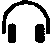 Radio Beijing
●When the red light is on,we should avoid 1.　　　　 any noise.
●It gets 2.　   　 in the newsroom before the programme begins.
●You should 3.　　　　　　　　 really well if you want to be a presenter. 
●We can also do 4.　　　　　　　　 with the big sports stars in the sports newsroom. 
●The six o’clock news is about the 5.　　　　　　　　 match.
making
crazy
speak English
interviews
football
三、根据课本 Act.3对话,完成下列短文填空。
Chen Huan is the news director at Radio Beijing.He is showing Lingling and her friends 1.　　　　　　.Chen Huan tells them when the red light is 2.　　　　　, it means they’re on 3.　　　　　.And they should 4.　　　　　 making any noise in the background.In the newsroom, they collect the      5.　　　　 national and international news and write reports.
around
on
air
avoid
latest
But it gets crazy in here before the programme 6.　　　　　. If you want to become a 7.　　　　　　, you need to speak English really well.So keep studying, and you can8.　　　 the Radio Beijing one day.In the sports news room, they do           9.　　　　　　 with the big sports stars.They’ve just heard that Germany has won the football match, 2-1 10.__________ England.
begins
presenter
join
interviews
against
巩 固 提 升
一、根据句意或汉语提示填写单词。
1.When you cross the road, be careful enough to 　　　traffic accidents. 
2.Our school is big and beautiful.Let me show you 　　　  the campus. 
3.As we know, Zhang Yimou is one of the most famous 
　　　　　　in China.
avoid
around
directors
4.We usually have seven days off on 　　　　　　Day because it is a public holiday. 
5.We took some photos of ourselves sitting by the lake with the house in the 　　　　　　　　(背景). 
6.Could you give me some advice for this 　　　　　(面试)?
7.More and more 　　　　　　　　(国际的)students are coming to China to learn Chinese.
National
background
interview
international
二、单项填空。
(　　)1.Wu Jing is not only an excellent actor but also a great 
　　　　.His film Wolf Warrior II is really wonderful. 
A.artist　	B.director　	C.presenter　	D.reporter
(　　)2.The radio is 　　　　air, and we can hear the news now. 
A.in　	         B.on　	   C.to　	          D.by
B
B
(　　)3.In order to keep fit, we should 　　　　eating too much meat in our daily life. 
A.speak　	B.show　	C.hear　	D.avoid
(　　)4.—Did you watch the TV programme last night?
—Yes, Jin Xing did a(n) 　　　　with my favourite star on TV. 
A.review　	B.interview　	C.report　	D.advice
D
B
(　　)5.—Nobody knows 　　　　.　
—Sorry.I’ve no idea.But she was here just now. 
A.where Ann is　		B.where is Ann	
C.where was Ann　	D.where Ann was
(　　)6.—What are you doing, Laura?　
—I’m reading the 　　　　news in the newspaper. 
A.latest　	B.highest　	C.nearest　	D.newest
A
A
(　　)7.Your shoes are everywhere.Please put them
 　　　　they are. 
A.who　	B.what　	C.which　	D.where
(　　)8.All the lights in the teachers’ office are 
　　　　now.Mr Wang can’t be in the room. 
A.on　	B.of　	C.in　		D.off
D
D
(　　)9.Mary is interested in stamps very much, and she keeps 　　　　them. 
A.collecting　	B.collects　	C.collected　	D.to collect
(　　)10.The TV programme is too noisy.Could you please 
　　　　? 
A.turn it up　	B.turn it down　	
C.turn it over　	D.turn it on
A
B
三、根据句意和汉语提示完成句子。
1.非常感谢您带领我们参观电视台。
Thank you 　　　　　　          　　the TV station very much.
2.能够采访我最喜欢的电影明星,真是一个大好机会。
It’s a great chance to 　　　　　　　　　　　　　　　my favourite movie star.
for showing us around
do an interview with
3.比尔,你一定要记住刚才我说的话。
Bill, you must 　						just now. 
4.不要在教室里吵闹。
Don’t　　　　　　　　　　　　　　 in the classroom. 
5.如果你能讲一口流利的英语,你就有机会加入我们。
If you can speak English really well, 
you can 　				　　　　　us.
remember what I said
make any noise
have a chance to join
四、完形填空。
Radio presenters are the voice of a station or a programme, whether they work in music radio or speech radio.They 　1　 the style (风格)of radio programmes and connect with listeners.They may work for the BBC or at local radio stations in England.
2　 most radio presenters want to work in London or the southeast of England, they finally have to work in all parts of the UK.Working 　3　 are different and may include early mornings and late nights, as well as weekends and holidays.In some programmes, 　4　 have to travel to work both in the UK and in foreign countries.
Some presenters in music radio 　5　 for different stations and programmes, so they must provide different kinds of 　6　.Some presenters in speech radio have different programmes, from talk shows to documentaries (纪录片).
Radio presenters must understand how important the rules  (规则)are, 　7　 the time.They should work closely with other members of a team, and they should listen to a director because the director’s work is very 　8　.Also, they need to review (评论)their own programme and 　9　 the advice from others.So it’s not 　10　 to be a radio presenter.
(　　)1.A.stick　	B.forget　	C.create　	D.avoid
(　　)2.A.Because　	             B.Although　	
	C.Whether　	             D.Since
(　　)3.A.places	B.groups　	C.hours　	D.lunches
(　　)4.A.presenters　	B.listeners
	C.directors　	D.managers
(　　)5.A.study　	B.search　	C.wait　	D.work
C
B
C
A
D
(　　)6.A.art　		B.music　	C.sports　	D.games
(　　)7.A.suddenly　	B.possibly
	C.especially　	D.quickly
(　　)8.A.patient　	B.humorous
	C.private　	D.important
(　　)9.A.think about	B.pass on
	C.make up　	D.count down
(　　)10.A.helpful　	B.polite　	C.right　	D.easy
B
C
D
A
D